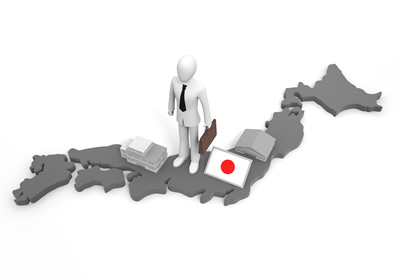 Obchodní JaponštinaBc. Jana Pospíchalová
11.11.2016
1
授業内容
語彙チェック
第一課＞　名刺交換テスト
第二課＞　来客への応対
第三課＞　電話を掛ける
2
宿題へのフィードバック
①　得意先と名刺を交換したい。相手もあなたも同時に
名刺を持あげて受け渡そうとしたい。
相手の名刺より自分の名刺を少し上げて受け渡します。
仕方はどうでしょうか？
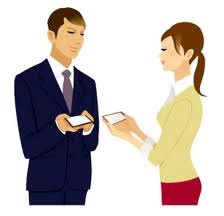 3
宿題へのフィードバック
②　あなたは外国人です。名刺は日本語ですが、
裏面はローマ字で書いてあります。
相手日本人です。名刺を受け渡すの時にどの面を
上にしますか（日本語の面・ローマ字の面）。
 
③　相手の名前を名刺に書き込むのは失礼に
あたりますが相手の名前が難しくて覚えられないと心配
しています。どうしますか？
4
総務部
5
丁寧なお辞儀
6
名刺入れ
7
確認する
8
役職
9
工場
10
上司
11
部下
12
挨拶
13
検討する
14
恐れ入ります
15
第一課　名刺交換
A>　はじめまして、私、～～～の～～と申します。
　　　どうぞ宜しくお願い致します。

B>　はじめまして、私、～～～と申します。
　　　こちらこそ、宜しくお願い致します。
16
第一課　名刺交換
＞お待たせ致しました。

＞恐れ入りますが、もう一度お名前をお願い致します。

＞私は、～社の～と申します。

＞～社の～様でございますね。
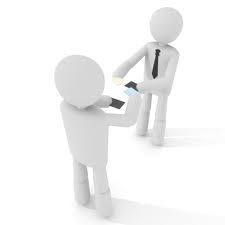 17
第一課　名刺交換
お・ごの使い方		
お名前				ご氏名
お住まい			ご住所		
お考え				ご意見
お話				ご挨拶
お疲れ				ご苦労
						
						お電話番号
						お返事
						お約束
18
第二課
来客への応対
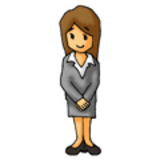 19
第二課　来客への応対
A：	恐れ入りますが、～（部／課）はどちらでしょうか。

受付：	～は～でございます。
	ご案内いたしますので、どうぞこちらへお越し下さい。
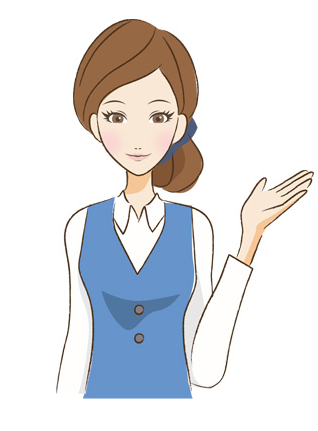 20
第二課　来客への応対
社内の人について敬称は使いません

大久保部長　　　部長の大久保
～は、ただいま会議中ですので、こちらで少々お待ち下さい。

～は、すぐ参ります。

～は、ただいま席をはずしております。
21
第二課　来客への応対
恐れ入りますが、もう一度おっしゃって頂けませんでしょうか。

恐れ入りますが、～というのはどういう意味でしょうか。

恐れ入りますが、私ではわかりかねますので、
　係りの者と代わります。
　少々お待ち下さい。
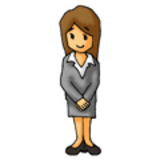 22
電話を受ける
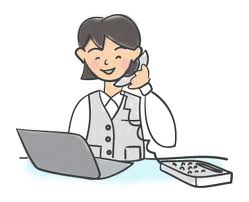 23
第3課　電話を受ける
A>　はい、～（社）の～部でございます。
B>	私、～（社）の～（名前）と申します。
いつもお世話になっております。
A>	～（社）の～様でいらっしゃいますね。こちらこそお世話になっております。
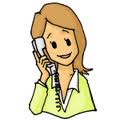 24
電話を受ける＜練習＞
A　　	はい、～（社）の～部でございます。
B　　	私、～（社）の～（名前）と申します。
	いつもお世話になっております。
A　　	～（社）の～様でいらっしゃいますね。
	こちらこそお世話になっております。
25
名指し人が不在時の対応
1）私、同じ課の～と申します。お差支えなければ、代わりにご用件を承りましょうか。

2）～時頃に戻りますので、もういちどお電話を頂けませんか？

3）失礼致しました。
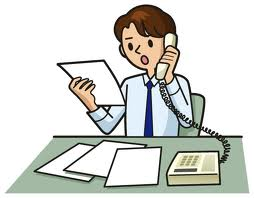 26
名指し人が不在時の対応＜練習＞
A	私、～の～と申します。
	～部の～様いらっしゃいますか？
B	申し訳ございませんが、～（名）は席を外して
　　　おりまして、～時に戻る予定でございます。
	お差し支えなければ、代わりにご用件を承	り
　　　ましょうか。
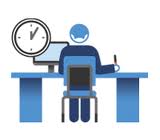 27
名指し人が不在時の対応＜練習＞
「担当者から後ほど連絡させますので、お電話番号とお名前をもう一度お願い致します。」

「私、同じ課の～と申します」
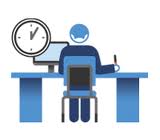 28
名指し人が不在時の対応＜練習＞
～様お電話がありました。
お電話いただいたいとのことです。
後ほど改めてお電話くださるとのことです。
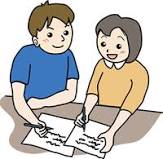 29
宿題
①　会議の時に得意先からあなたの携帯電話に電話が出ます。しかし、部長が今大事なことを説明しています。どうしましょうか？会議室でますか？または電話を取らないか？

②　部長のテーブルにある電話が鳴っています。部長が不在ので、あなたが代わりに電話を受けたいですが、相手先に何を言いましょうか？
30
ご清聴ありがとうございました。
31